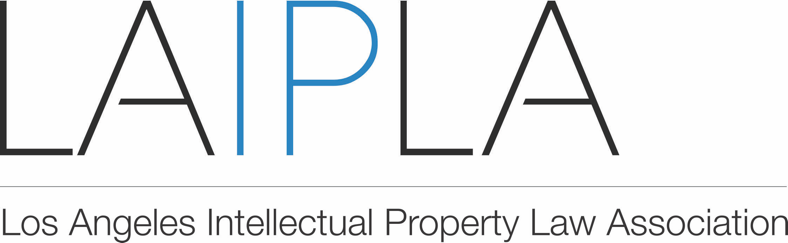 The Bayh–Dole Act: Where Are We Today?
January 29, 2019
Oral Caglar, Associate General Counsel, Caltech
Emily Loughran, Senior Director of Licensing and Strategic Initiatives, UCLA
Lisa Ouellette, Associate Professor of Law, Stanford Law School
Moderator: Jean Nguyen, Morrison & Foerster
1
Importance of Federal R&D Funding
Federal funding through grants, contracts, and national laboratories accounts for nearly ¼ of the $500 billion spent on all U.S. R&D each year.
$40 billion to universities and nonprofits
$27 billion to for-profit businesses
What happens when this publicly funded R&D results in a patentable invention?
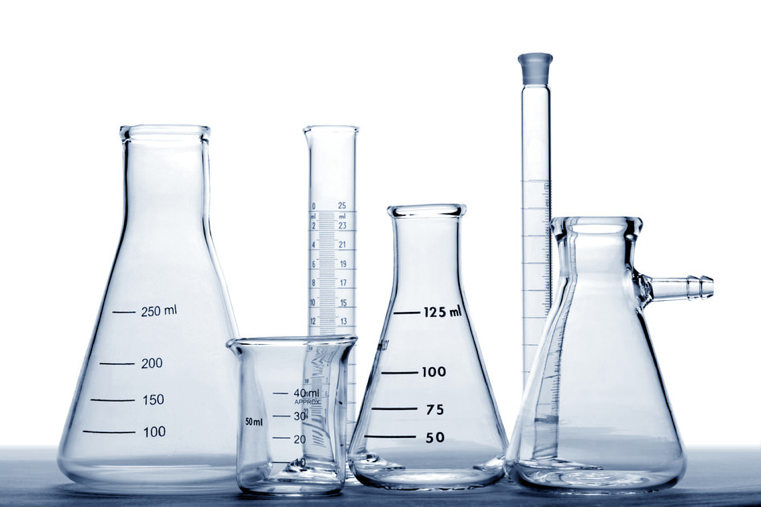 2
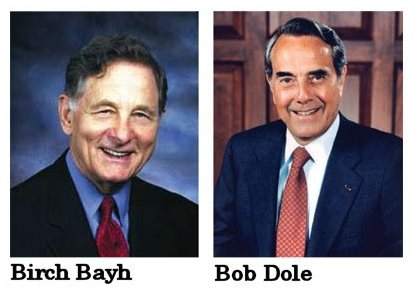 Bayh–Dole Act of 1980
Before 1980, federal agencies had inconsistent patent policies, and funding recipients were increasing patenting activity under uncertain legal conditions
1980 Act clarified that grant recipients may retain patent rights
Subject to some conditions, like nonexclusive license for government
Originally applied to individuals, nonprofits, and small businesses; expanded by Executive Order to apply to large for-profits
3
Growth in U.S. Patents Filed by U.S. Universities
4
Data from https://developer.uspto.gov/visualization/university-patent-count-expenditures
[Speaker Notes: How about patents filed by non universities from government funding]
Effects of Bayh–Dole
Key justification is to aid commercialization of federally funded inventions
E.g., if NIH-funded researcher invents promising drug candidate, no pharma firm will invest in clinical trials without exclusive patent rights
Based on patent & license counts, very successful: The Economist said Bayh–Dole “unlocked all the inventions” made with public funding and “helped to reverse America’s precipitous slide into industrial irrelevance”
But most university-industry knowledge transfer occurs outside patent channels, so full impact has been difficult to measure
5
2018 Amendments
Executive Order is now codified – Bayh-Dole applies to government funding to all businesses, non-profit and for-profit, great and small
Specifies the exact language to be included in patent applications for the statement of government support
Changes some deadlines for invention disclosure, election of title, and filing of a patent application
Allows the government to take title at any time if contractor fails to timely disclose invention or elect title – previously was within 60 days of the government learning of failure to disclose or elect
Requires contractors to have employees execute written assignments of inventions to the contractor
6
Five Points of Compliance with Bayh–Dole
Report subject inventions within two months of the inventor disclosing it internally
Elect to retain title within two years of disclosure to the U.S. Government
Include the correct Government rights clause in the patent application
Provide the confirmatory license to the U.S. Government
Report utilization of the patent to the U.S. Government annually
7
Issues
Need to comply exactly – reporting, election, filing deadlines, notifying government
Statement of government support in the patent application – must be word for word as specified
Requirements for both U.S. manufacture and preference for small business
Can’t grant exclusive license to invention unless products manufactured substantially in U.S.
Can seek waiver, but not trivial – show an effort to do license, and that it’s not commercially feasible
March-in rights – allows compulsory licensing for public health or safety reasons
Sounds scary, but rights have never been exercised
8
[Speaker Notes: Do we need to manufacture ourselves if we don’t license?]
Considerations for Practitioners
If you are developing inventions, carefully track what is funded and developed in furtherance of a government contract. Segregate if possible.
Ask your inventors to regularly report to you on possible subject inventions.
If you are preparing an application, confirm whether any federal dollars were used in conception or reduction to practice of the invention.
If federally funded, be sure that all Bayh–Dole requirements are carefully followed.
If drafting for a university or licensing entity, focus on broad claims to cover possible future licensed products.
Include in any exclusive licenses you provide a clause for reservation of rights to the U.S. Government.
9
AUTM 9 Points to Consider (2007)
Point 1: Universities should reserve the right to practice licensed inventions and to allow other non-profit and governmental organizations to do so
Point 2: Exclusive licenses should be structured in a manner that encourages technology development and utilization
Point 3: Strive to minimize the licensing of “future improvements”
10
Nine Points cont.
Point 4: Universities should anticipate and help to manage technology transfer related conflicts of interest 
Point 5: Ensure broad access to research tools 
Point 6: Enforcement action should be carefully considered 
Point 7: Be mindful of export regulations
Point 8: Be mindful of the implications of working with patent aggregators
11
Nine Points cont.
Point 9: Consider including provisions that address unmet needs, such as those of neglected patient populations or geographic areas, giving particular attention to improved therapeutics, diagnostics and agricultural technologies for the developing world
12